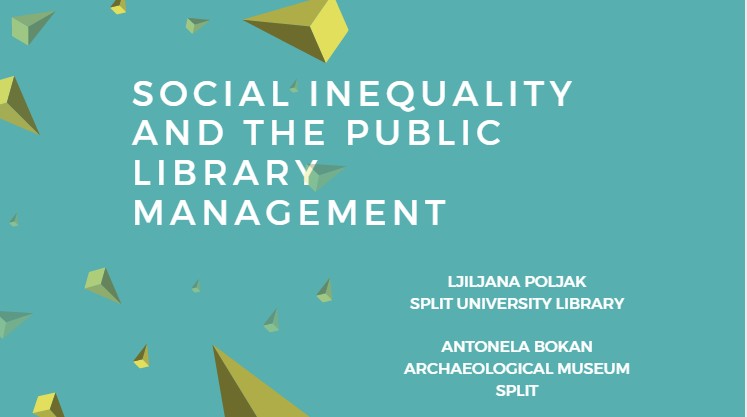 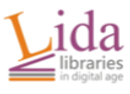 SOCIAL INEQUALITY
“Social inequality exists when people frequently receive more of a society’s ‘valuable goods’ than others owing to their position in the social network of relationships.” (Hradil 2001.)

4 BASIC DIMENSIONS
        material wealth, power, prestige, education
4 NEW DIMENSIONS
        working conditions, housing, environmental and leisure conditions
OVERVIEW
LIBRARIES ARE 

ACCESS, READING, EDUCATION, INFORMATION, KNOWLEDGE, LIFELONG LEARNING, IMPACT, LITERACY, LEISURE TIME, INCLUSION, CULTURE, MULTICULTURE, CREATIVITY, IMAGINATON, IDEAS…


..THE WAY FORWARD ..

OPEN TO ALL?
..YES to..
all members of the community regardless of their race, nationality, age, sex, religion, language, disability, economic, work status and education… (IFLA Public Library Service Guidelines)
WELL..
Libraries are open to all… BUT, not everybody come to libraries

„Those who use the libraries are more likely to make use of many sources of information, of which the public library is just one. Those who do not use libraries use fewer other sources of information as well.” (Rainie, Estabrook, Witt 2007.)
DO WE KNOW WHO ARE REAL USERS OF PUBLIC LIBRARIES?
College degree? 
Highschool degree?
Young adults and children?
Workpeople?
Unemployed? 
Unqualified?
Bohemians?
Desperate housewives?
Homeless?                       
 (…)
RESEARCH PROJECTS
Research project Public Library Policy and Social Exclusion (Leeds Metropolitan University in partnership with the London Borough of Merton (Libraries), Sheffield Libraries, Archives and Information and John Vincent) (2000.)

Pew Internet & American Life Project and University of Illinois Libraries Survey (2007.)

InterConnections: the IMLS National Study on the use of Libraries, Museums and Internet: Public library report (2008.)

LACK OF RECENT RESEARCH AND RESEARCH IN EUROPE
Research project Public Library Policy and Social Exclusion (Leeds Metropolitan University in partnership with the London Borough of Merton (Libraries), Sheffield Libraries, Archives and Information and John Vincent) (2000.)
PUBLIC LIBRARIES
serve a disproportionately high number of middle-class people, whilst working-class people use libraries very irregularly
children from wealthy homes use libraries and borrow library books far more frequently than do their poorer peers
often abandoned their role in provision of services for working class and “disadvantaged” communities 
often failing excluded people
Pew Internet & American Life Project and University of Illinois Libraries Survey (2007.)
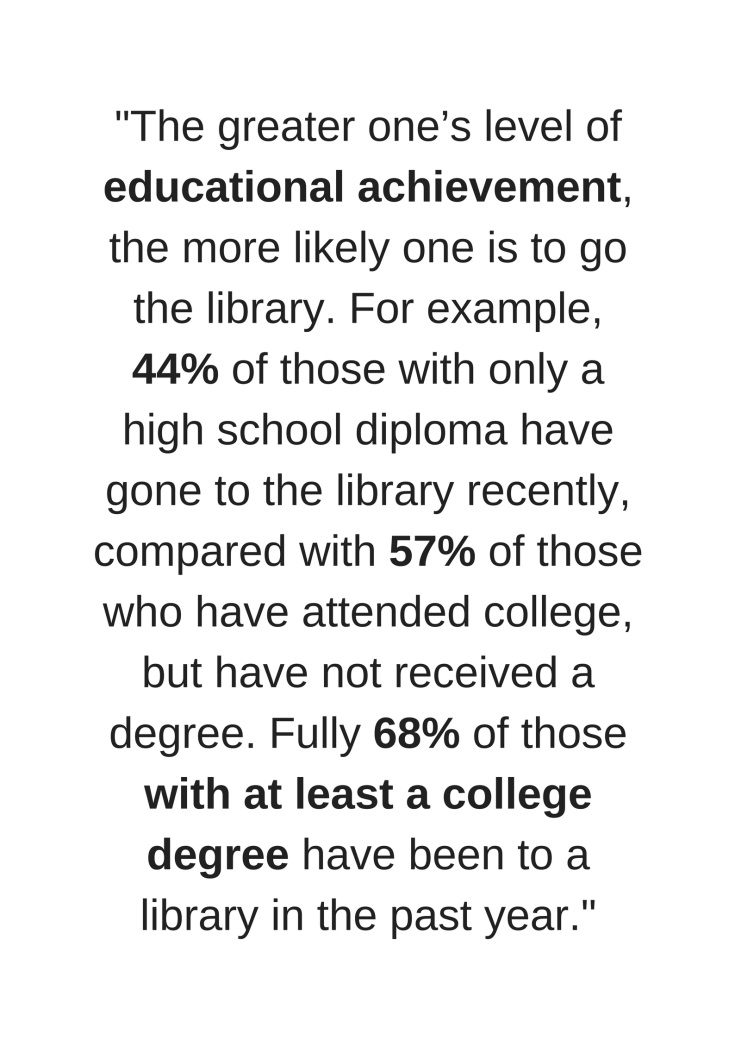 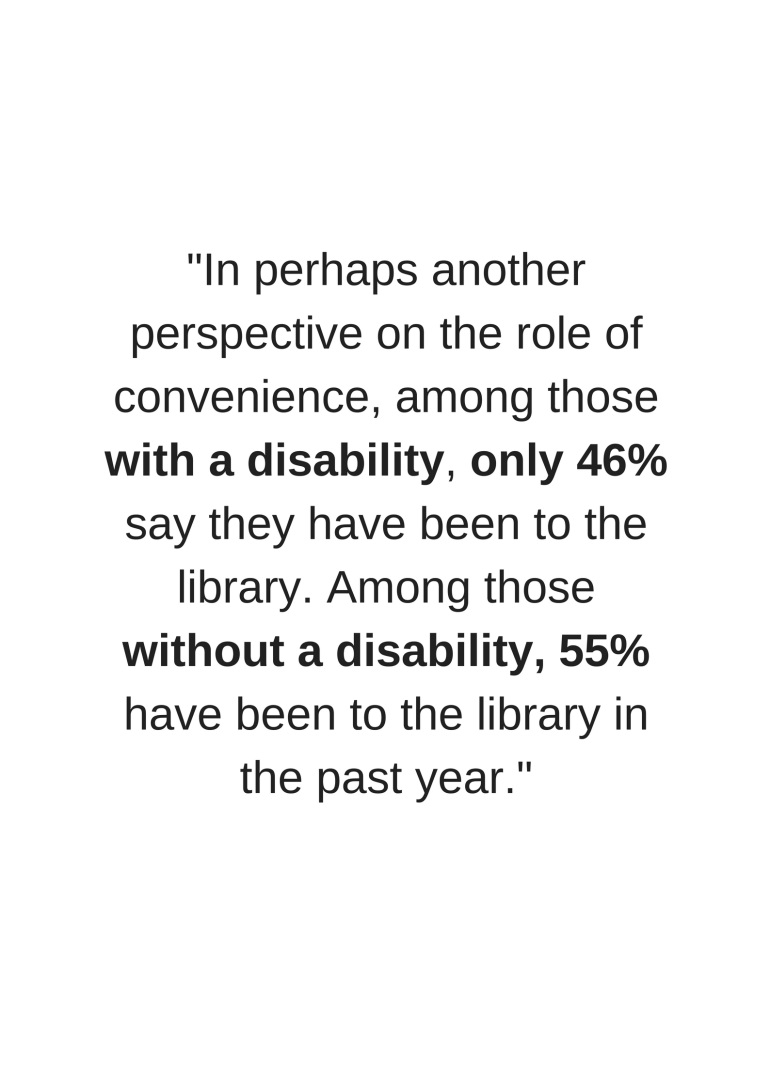 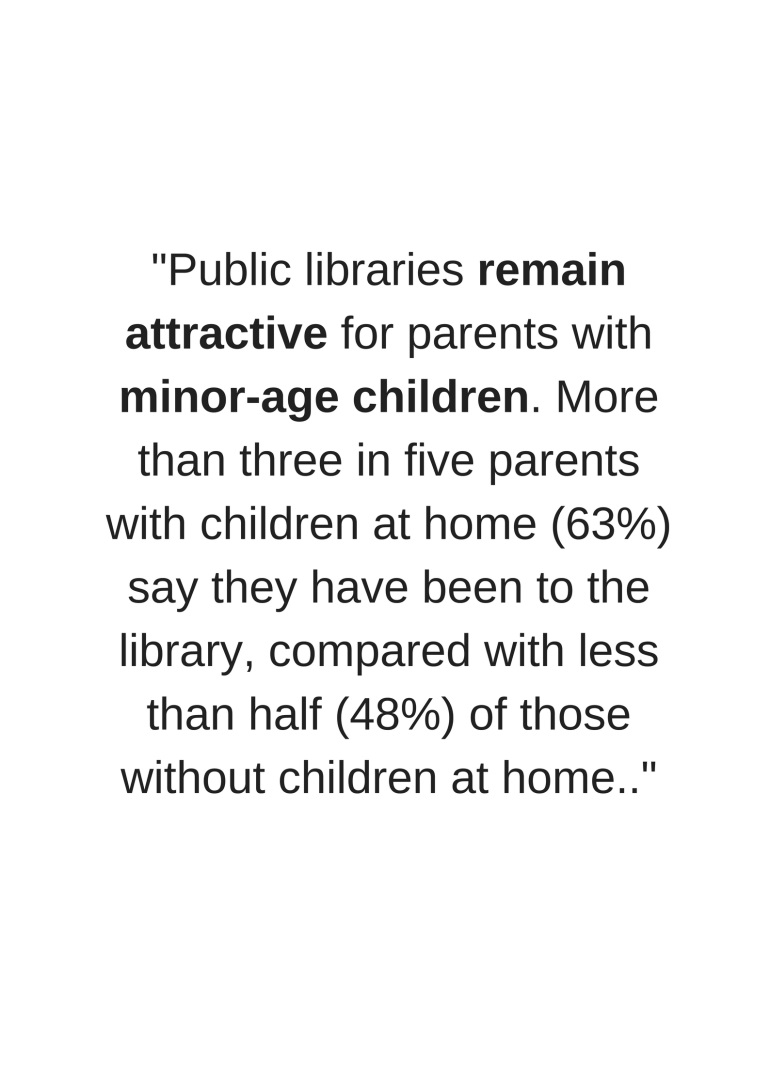 Almost seven in ten Americans (69%) say that public libraries are important to them and their family: 38% of Americans ages 16 and older say that the public library is “very important,” and 31% say it is “somewhat important.”  Some 17% say it is “not too important,” while 13% say it is “not important at all.”
WE NEED TO KNOW…
Who are our users?
Who are our non-users?
Who are excluded social group?
Who wants to go to the library?
Who has the fear of the library?
Who thinks that library is only for educated people?
.. WE NEED TO RESEARCH
*THOUGHT FOR FUTURE*
In order to overcome the principle of complete openness and use of library services, users of the library should be everybody, regardless of possession of a membership card.
SOCIAL INEQUALITY AND THE  PUBLIC LIBRARY MANAGEMENT: RESEARCH
AIM
      Discover potential social inequality segments in public library management.

PURPOSE
      Signalize the problem of social inequality and indicate possible ways to prevent future development of social inequality in libraries.

RESEARCH QUESTIONS
1. In which segments of public library management system social inequality can be identified?
2. Which are the ways to prevent the future development of social inequality that is found in the parts of public library management?

METHODOLOGY
    Analysis of documentation of national strategies (for public libraries)

SAMPLE
   Croatia, England, and Finland
DOCUMENTATION
CROATIA 
Croatian Librarianship Strategy 2016-2020 (Proposal)
Strategy for Public Libraries 2013-2015 (Proposal)

ENGLAND
Libraries Deliver: Ambition for Public Libraries in England 2016-2021

FINLAND
The Way Forward for Public Libraries 2016-2020
ENGLAND
36% USERS ARE ADULTS IN UPPER SOCIO-ECONOMIC GROUP
32% USERS ARE ADULTS WITH LIMITING DISABILITY
74% OF PEOPLE IN ENGLAND THINK THAT LIBRARIES ARE AN ESSENTIAL SERVICE TO THE COMMUNITY

FINLAND
90% OF THE GENERAL PUBLIC (USERS AND NON-USERS) FELT LIBRARIES WERE EITHER VERY EFFECTIVE AT MEETING THE NEEDS OF THEIR LOCAL COMMUNITY
88% OF ADULTS LIBRARY MEMBERS AGED 25-64 HAVE COMPLETED UPPER SECONDARY EDUCATION
58% OF LIBRARY MEMBERS ARE OVER 65
Potential social inequality segments
SOCIAL INCLUSION
potential library users and non-users 
free use
FINANCING
SOCIAL ENGAGEMENT AND COOPERATION
DIGITAL INEQUALITY
SOCIAL INCLUSION
potential library users and non-users 
proportion of services that are provided without charge

Is there enough concern about attracting non-users, or libraries are predominantly focused on existing ones?
CROATIA
Social inclusion and equality are not explicitly emphasized but are involved
ENGLAND
“Libraries can have a critical role in helping people to realize their potential, and especially those from disadvantaged backgrounds.” 
FINLAND
Equality as one of the five values on which the strategy is based
THE WAY FORWARD
„Everyone has the rights and skills to use information resources“
„Everyone has the right to participate and influence the society and living environment“
„Everyone has the opportunity to visit library“
„Everyone can access digital information and literature“
„Library collections are easily found and combined with other information“
Potential users and non-users
Croatia
municipalities with no library access (238 in 2015)
functional network of libraries and services
England
some people can’t visit libraries or would prefer to use digital means (digital and outreach provision)
Finland
citizen  library user
Free use
Croatia
improving free access to information sources and services (by 2020)
England
lending books and other printed material free of charge for those who live, work or study in the area
Finland
While promoting equality, the library is free of charge for everybody
FINANCING
excessive dependence on the founders or the local authorities (often the main financiers of the public libraries)
inequality in available funds among different libraries
Croatia
the founders should be more legally bounded to fulfill their obligations
England
Funding library services in varied and sustainable ways (diversify funding by generating additional income streams)
public service mutual model 
Finland
Transparency: „Using tax funds responsibly”
SOCIAL ENGAGEMENT AND COOPERATION
Library as an active agent in the community

Innovation (different ways of approaching the same problem or impact they want to achieve)
Croatia
Cooperation through functional national system
England
partnerships with formal learning organisations, local economic development organisations, other government and partner services
Finland
Library for citizens ; Sence of community as value
Planning services, space, cooperation with business
DIGITAL INEQUALITY
Informatization and ever-shifting information and communication technologies:


greater access and use   growing digital divide
Croatia
Development of library services in digital surroundings
England
improved digital access and skills  
Finland
Supporting media skills 
Everyone can access digital information and literature
Library domesticates technology to be part of customer service
FOCUS ON…
CROATIA 
Libraries > users
ENGLAND
Modifications in library management 
FINLAND
Citizens 
Goals as aspects of contemporary library
IN GENERAL
SOCIAL INEQUALITY EXSISTS IN LIBRARY ENVIRONMENT

TWO MAIN PREVENTION ADVICE 
CONDUCT MORE RESEARCH
THINK ABOUT POTENTIAL USERS

STRATEGIES HAVE TO RESPOND ON THE NEEDS OF OUR LIBRARY COMMUNITIES
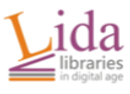